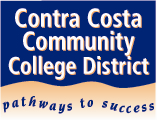 Multi Purpose Roster & Authorization Codes
2019 Spring
Multi-Purpose Roster & Authorization Codes
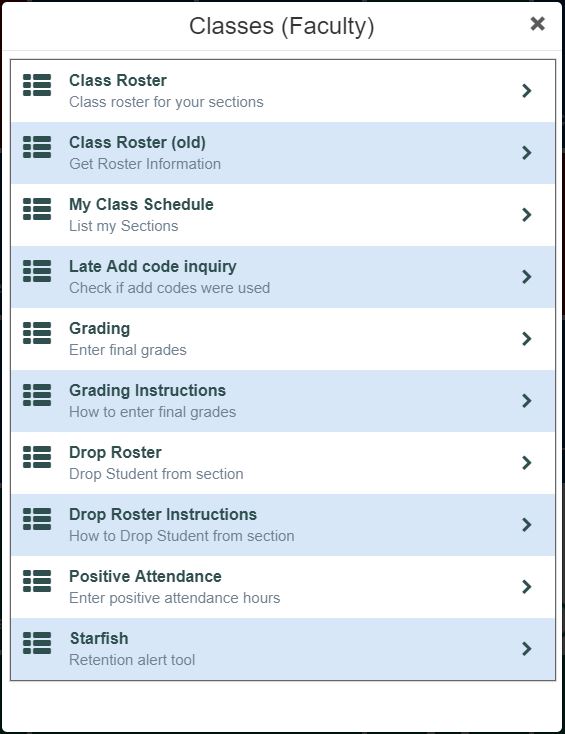 The multi-purpose roster will replace almost everything on this menu

   (from the InSite Classes tile)
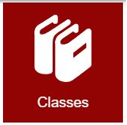 [Speaker Notes: The new multi-purpose roster is a product from our Student Information System vendor.  It replaces several of their previous separate products, and our custom versions.
Every option on our current Classes menu for faculty will be replaced with the new roster (except the Starfish retention alert tool).]
Multi-Purpose Roster
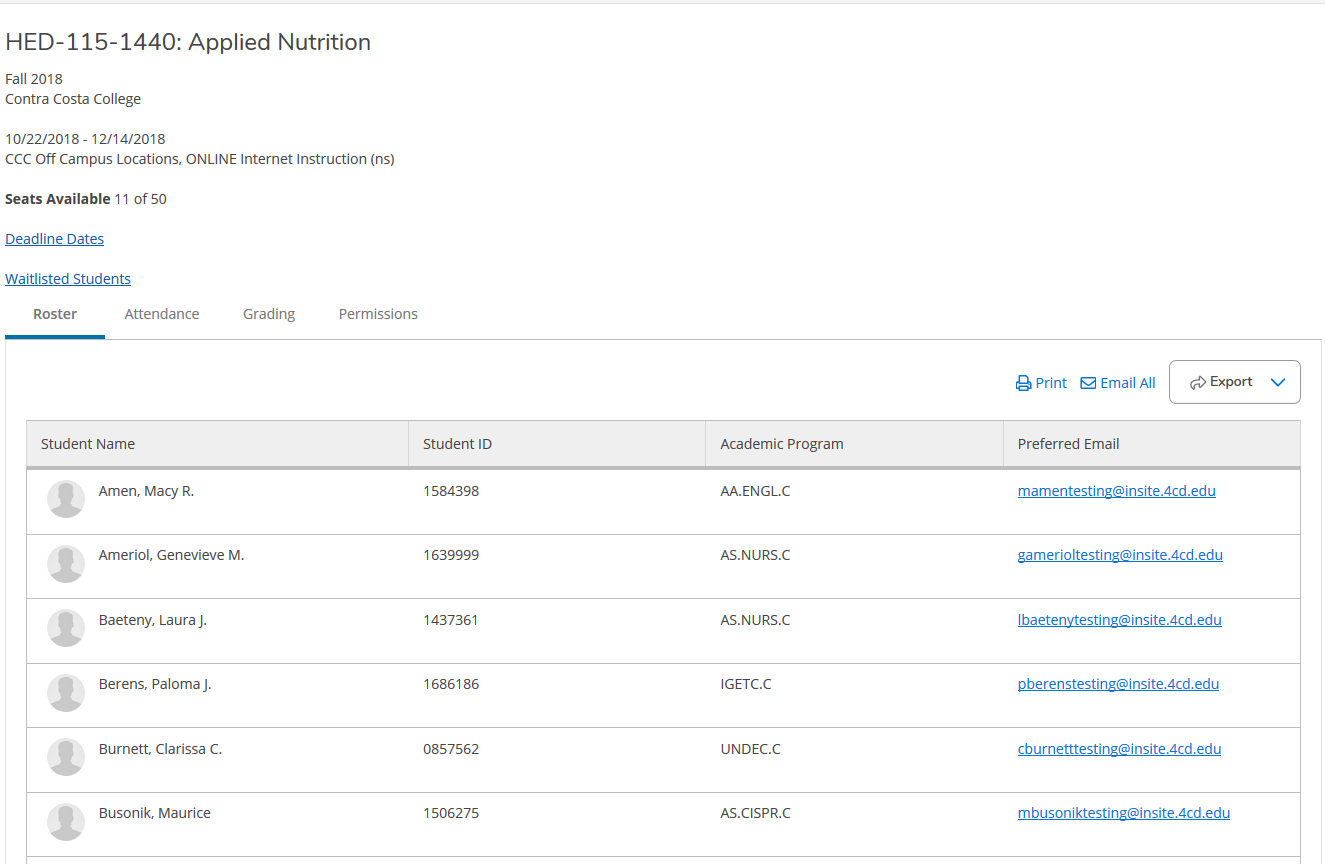 [Speaker Notes: This is a view of the new multi-purpose roster.]
Multi-Purpose Roster
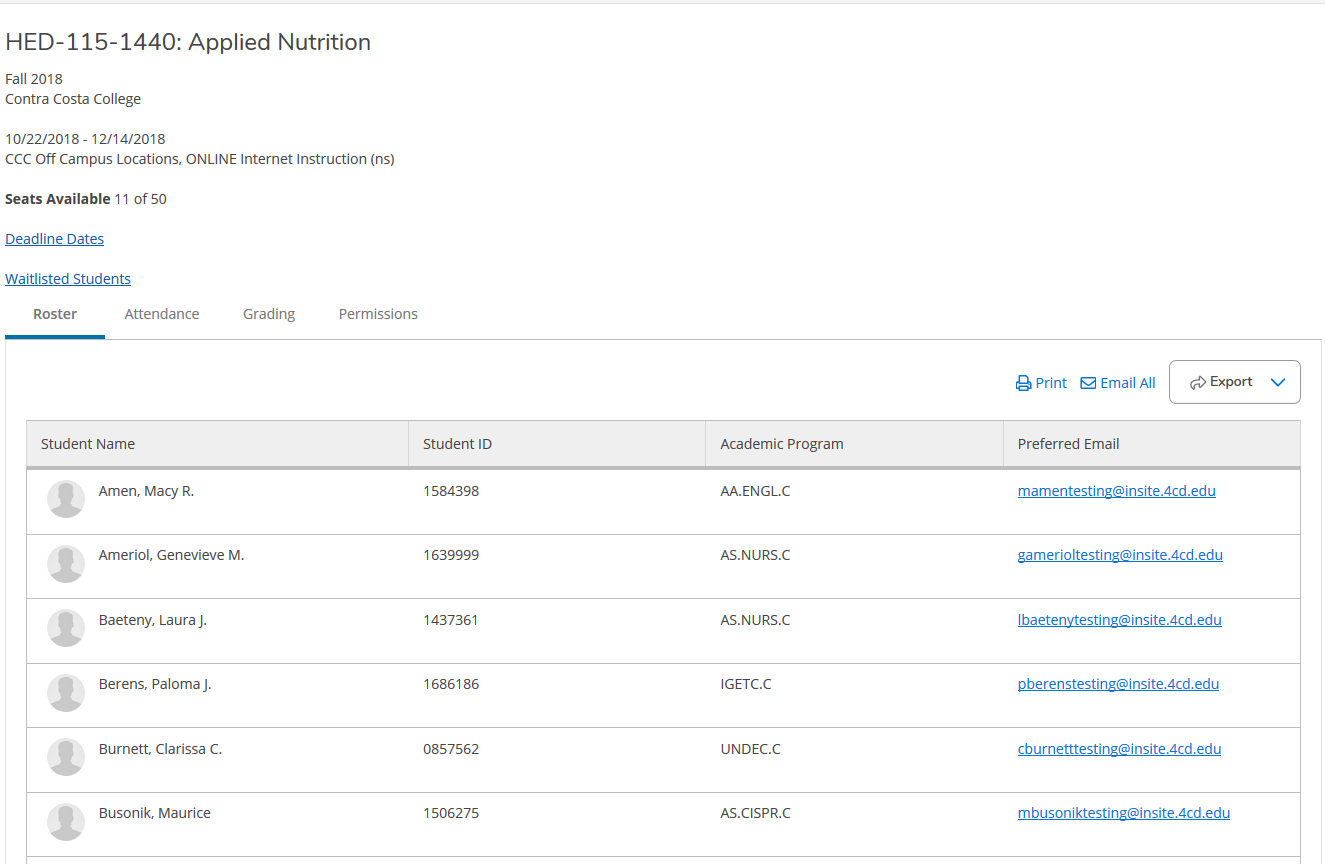 Tabs for each functionRoster, Attendance, Grading, Permissions
[Speaker Notes: There are tabs for each of the multiple functions.
Roster
Attendance
Grading
Permissions
Note:  this presentation doesn’t show the Attendance function, but this is where Positive Attendance will be recorded.]
Multi-Purpose Roster
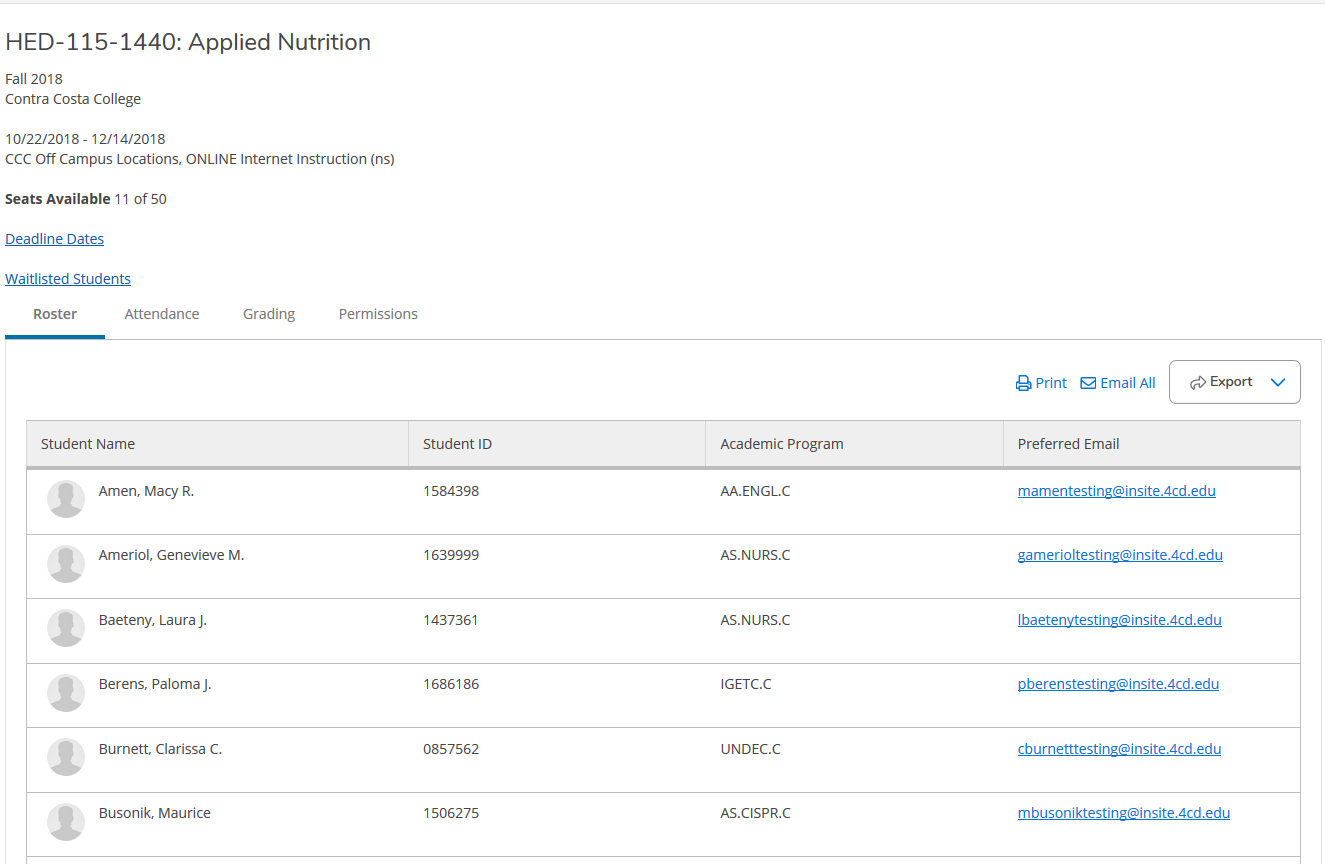 Deadline DatesandWaitlisted Students
[Speaker Notes: We have added links for our custom Deadline Dates and Waitlist Students functions.]
Multi-Purpose Roster – Deadline Dates
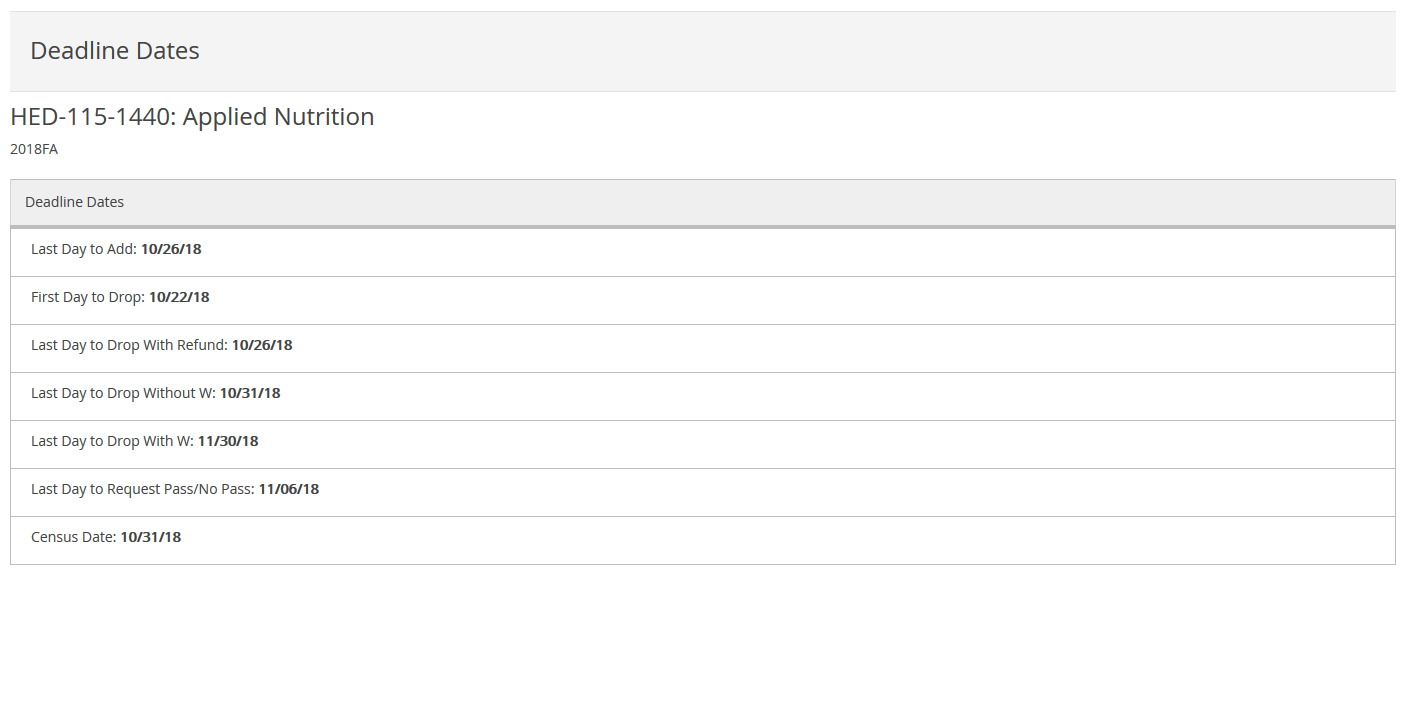 [Speaker Notes: This is our custom Deadline Dates.]
Multi-Purpose Roster – Waitlisted Students
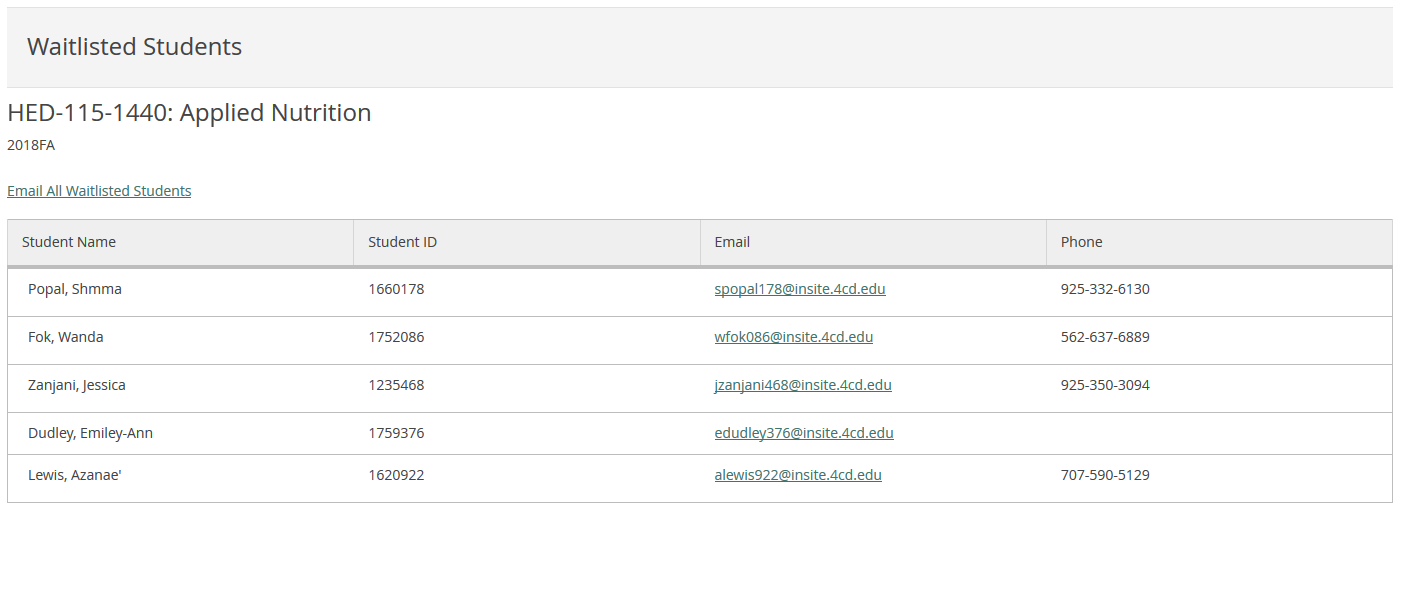 [Speaker Notes: Our custom Waitlisted Students view includes student contact information and an “Email All” function.]
Multi-Purpose Roster
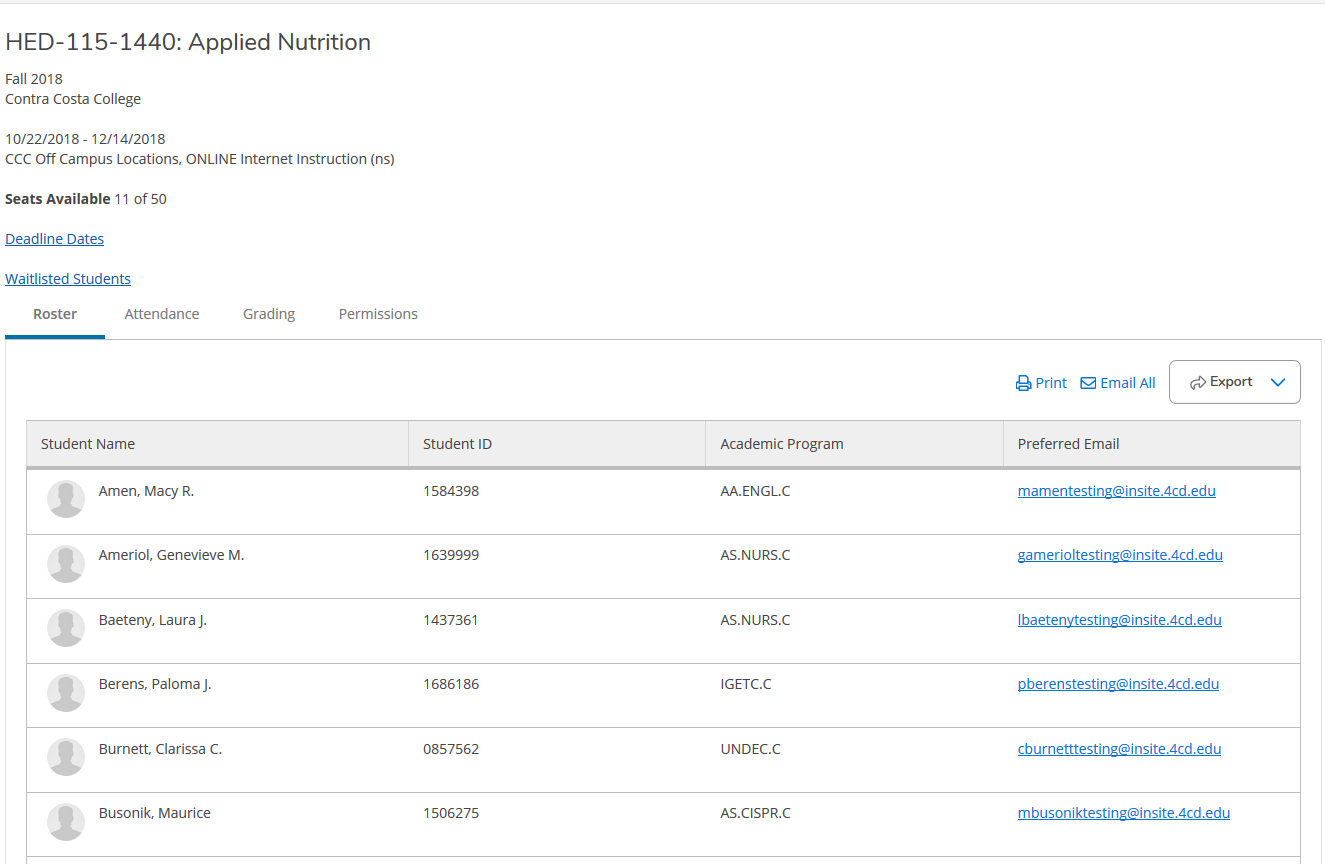 Print, Email All and Export to Excel
[Speaker Notes: The roster includes a Print function, Email All and the ability to export to Excel (creates a CSV file).]
Multi-Purpose Roster – Grading and Drop Roster
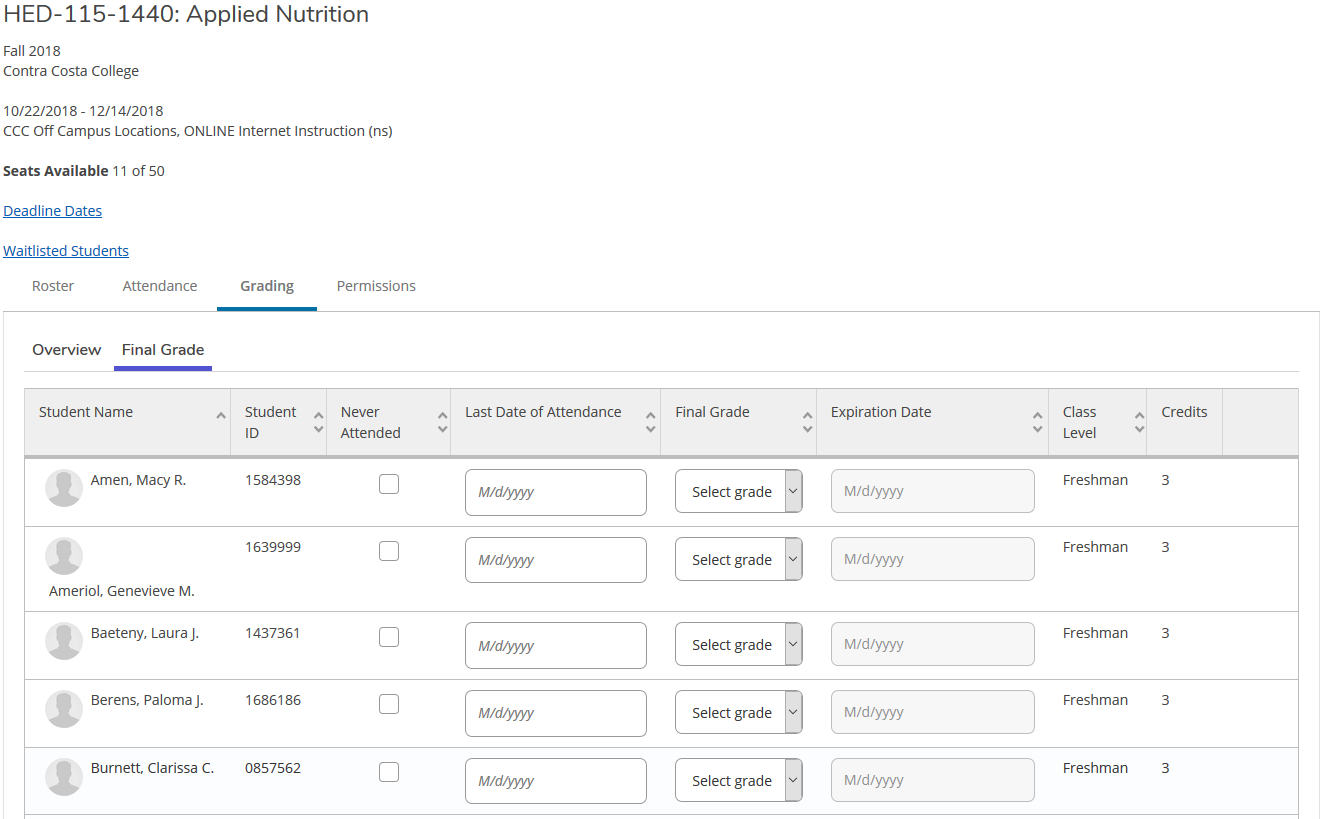 Enter Final GradesorSelect Never Attended or 
Last Date of Attendance
[Speaker Notes: The Grading tab includes final grading, and you can drop students here before the appropriate deadline.]
Multi-Purpose Roster – Add Authorizations
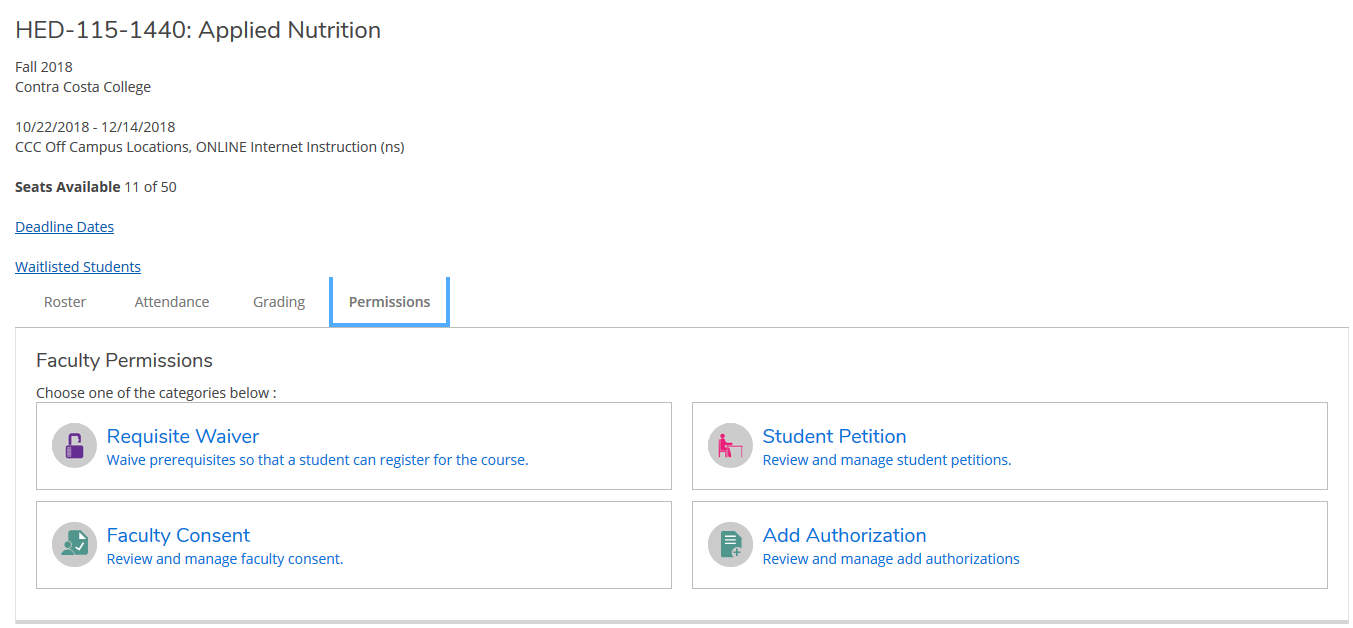 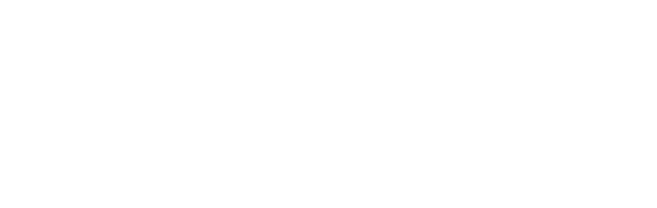 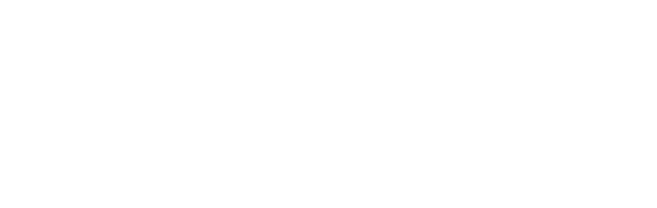 New Add Authorizations function replaces Late Add Codes
[Speaker Notes: The new Add Authorization function is part of the Permissions tab.  This will replace our current Late Add Codes for late registration.]
Multi-Purpose Roster – Add Authorizations
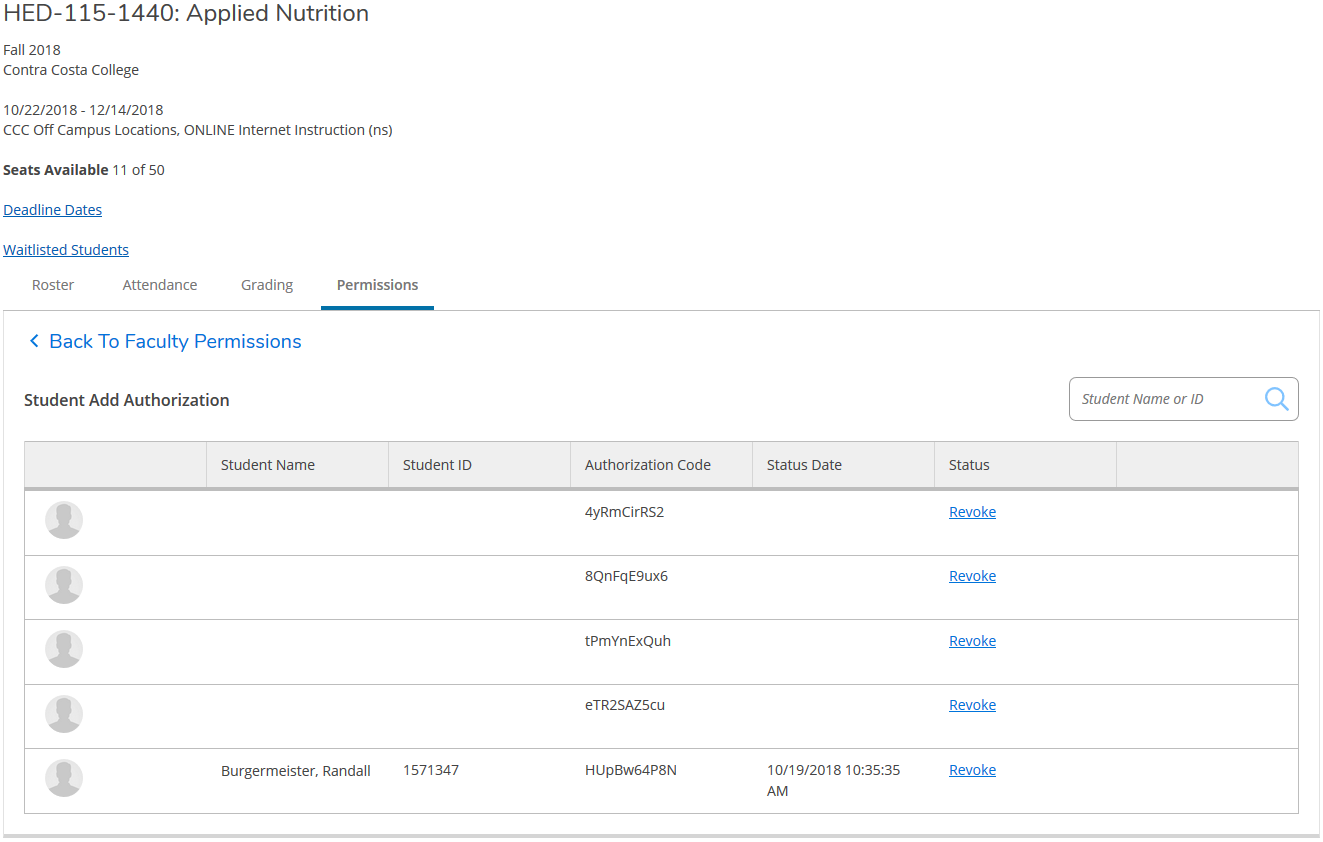 New SecureAuthorization Codes(10 chars, upper & lower case letters and numbers)
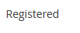 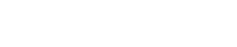 [Speaker Notes: The new Add Authorization codes are more secure with 10 characters and a combination of numbers and upper & lower case letters.]
Multi-Purpose Roster – Add Authorizations
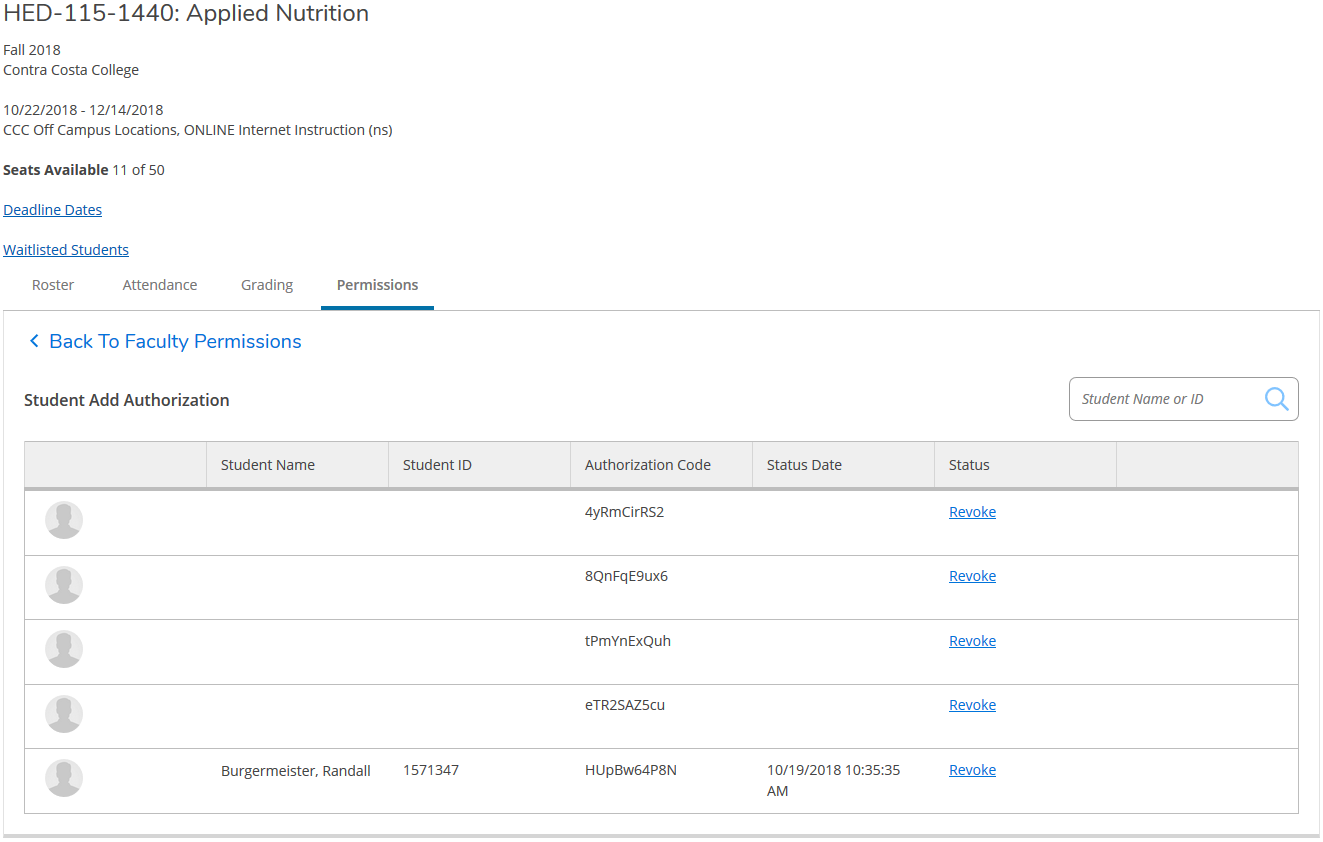 Enter Student ID to assign authorization code
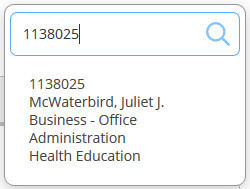 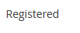 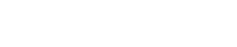 [Speaker Notes: Add Authorization codes are assigned to the student here.  Begin by entering the student ID in the search box.]
Multi-Purpose Roster – Add Authorizations
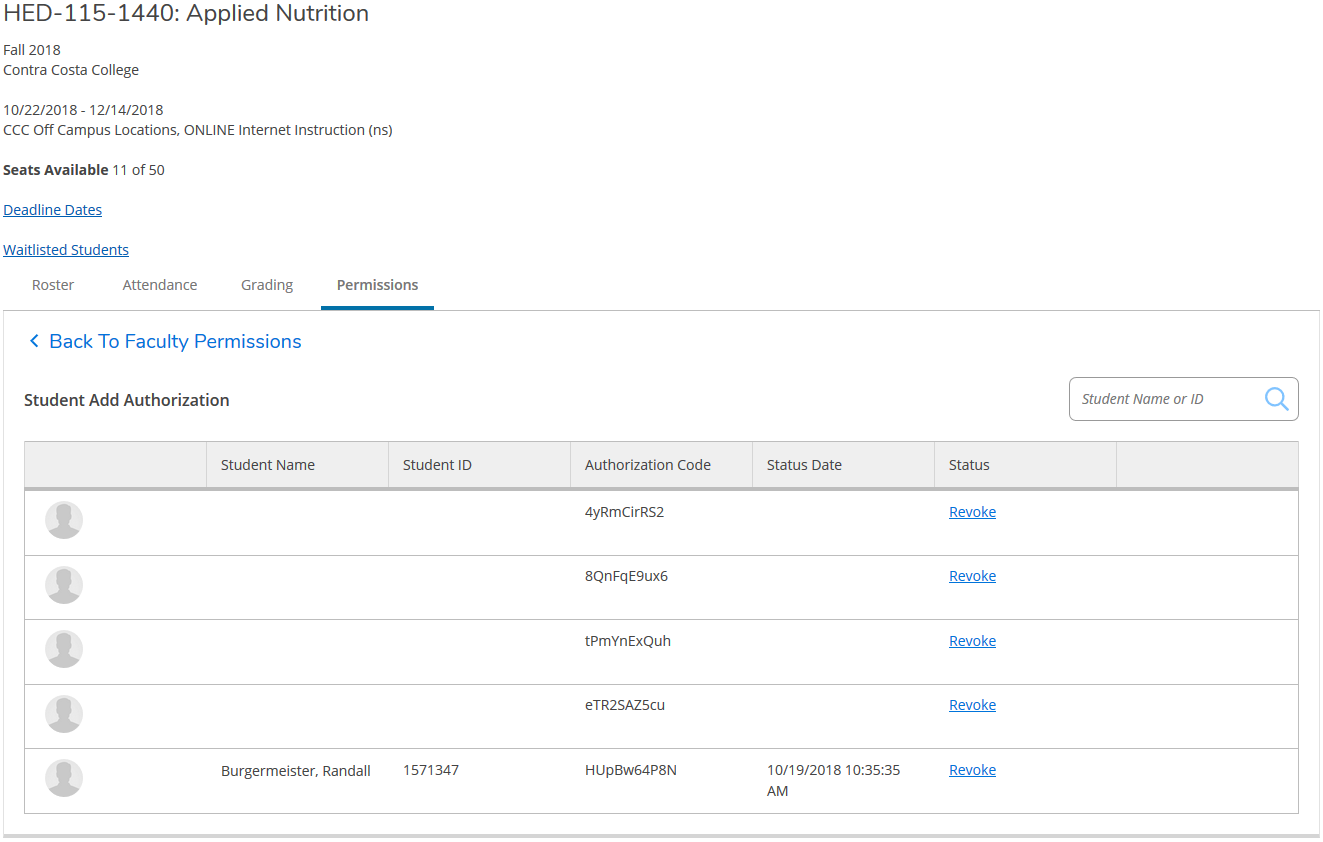 Or Search by Student Name
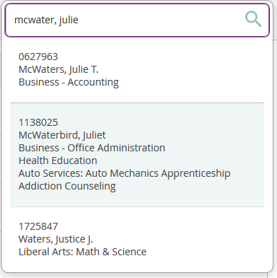 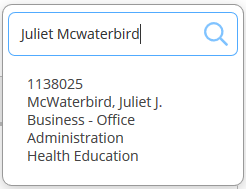 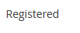 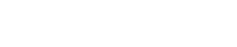 [Speaker Notes: If you don’t know the student ID, you can search by name.]
Multi-Purpose Roster – Add Authorizations
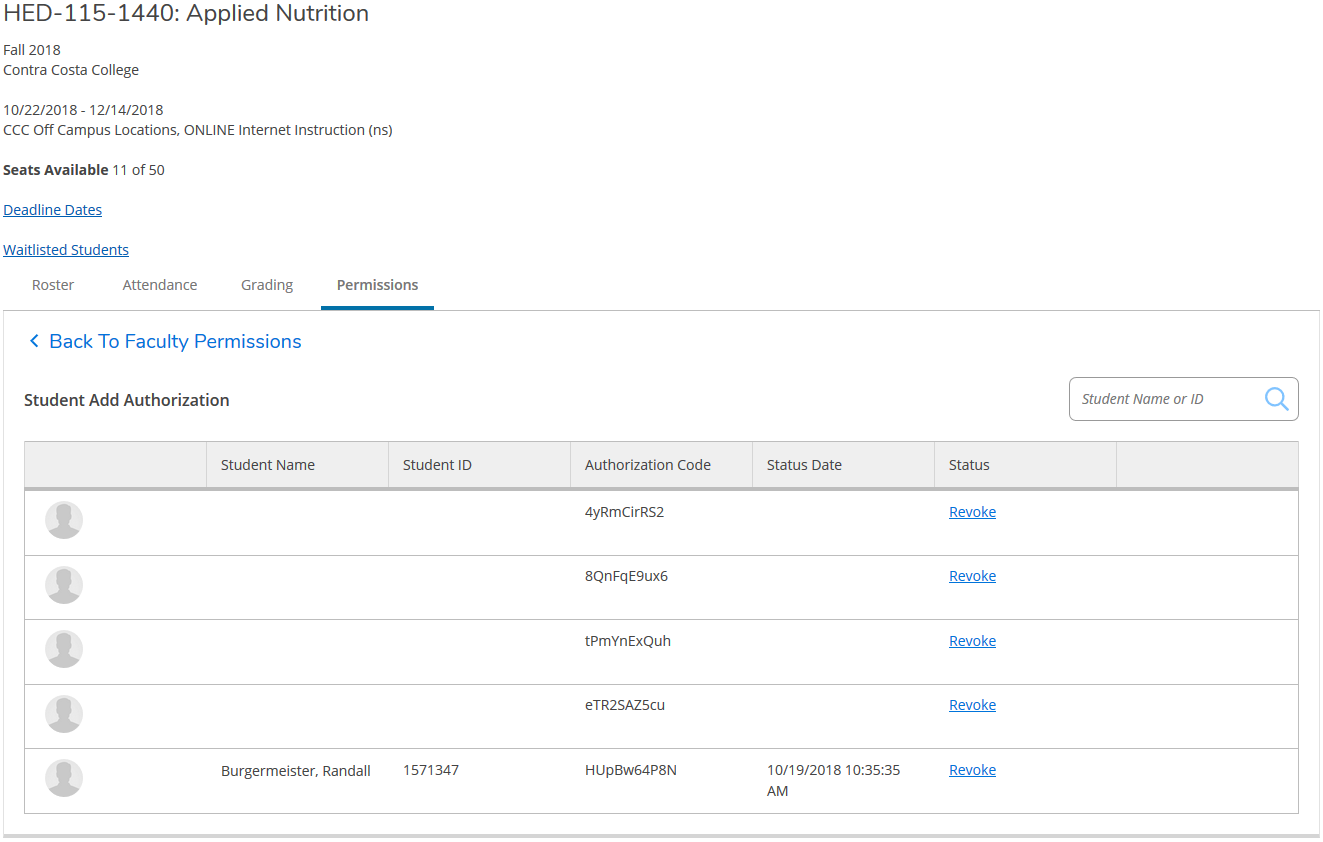 Select Student and Confirm
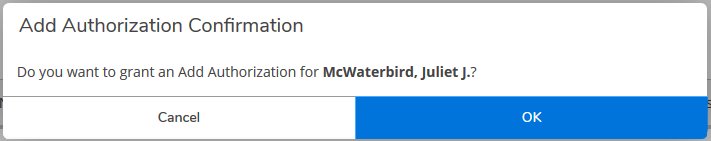 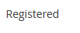 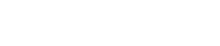 [Speaker Notes: After selecting the student, confirm the Add Authorization.]
Multi-Purpose Roster – Add Authorizations
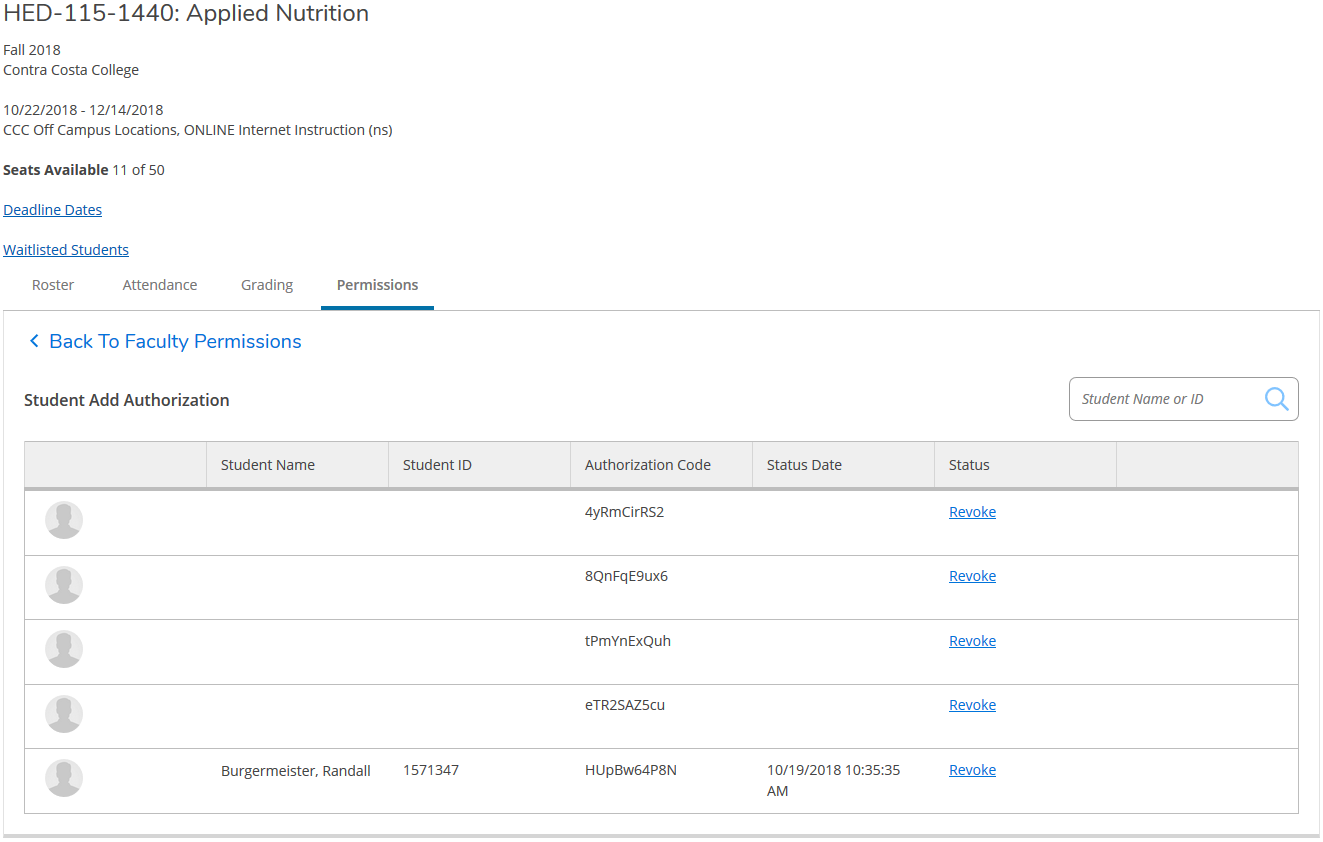 Add Authorization Code is Assigned
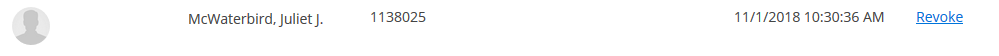 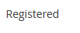 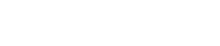 [Speaker Notes: Authorized students are added to the bottom of the list.  Unused codes are at the top.]
Multi-Purpose Roster – Add Authorizations
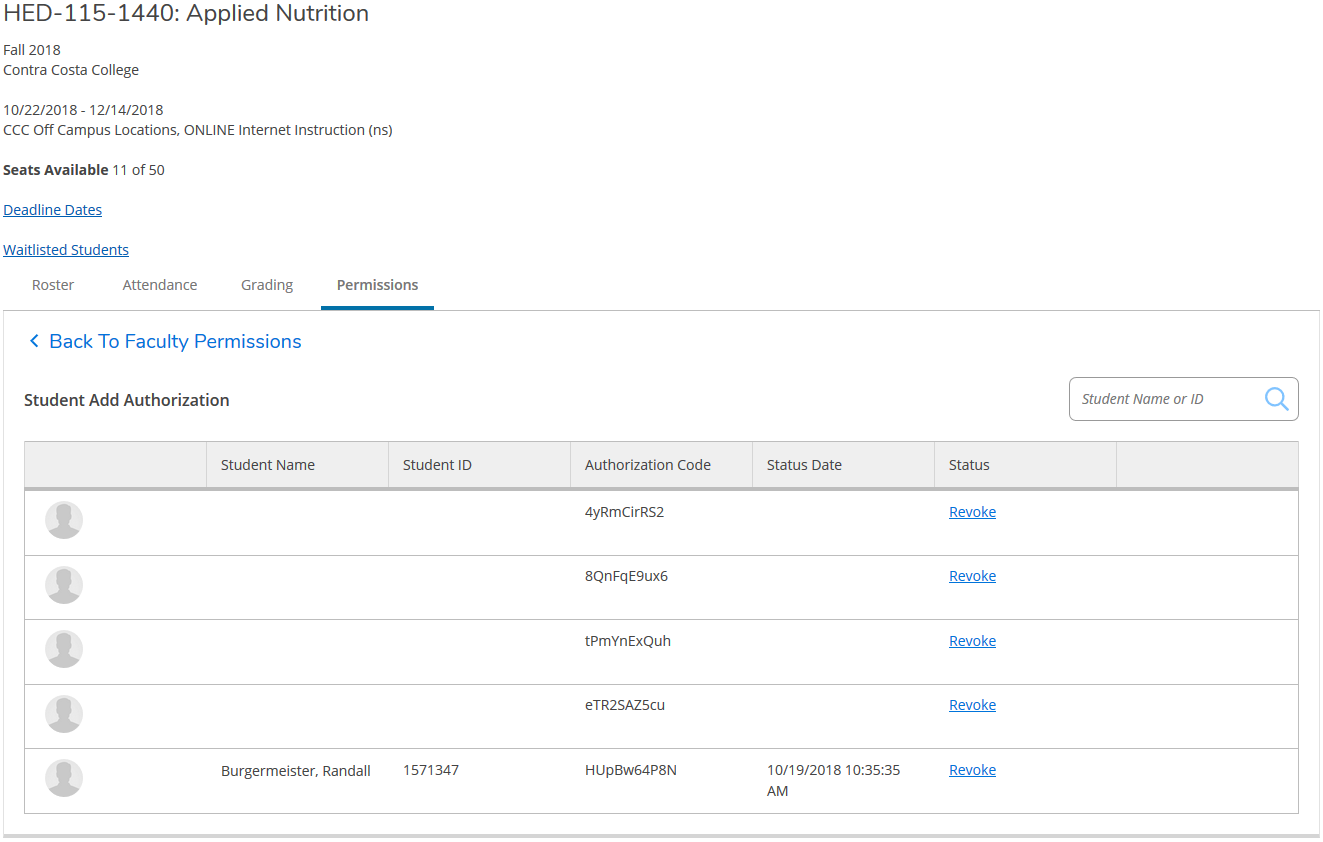 Authorized Students are not prompted for code at registration.Registered Students appear on your roster, and are noted here.
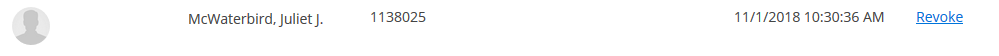 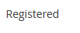 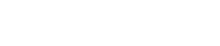 [Speaker Notes: Authorized students can register from their online education plan called Student Planning.  They are not prompted to enter a code.
Once registered, the status is updated here (and the student will appear on the Roster tab).]
Multi-Purpose Roster – Add Authorizations
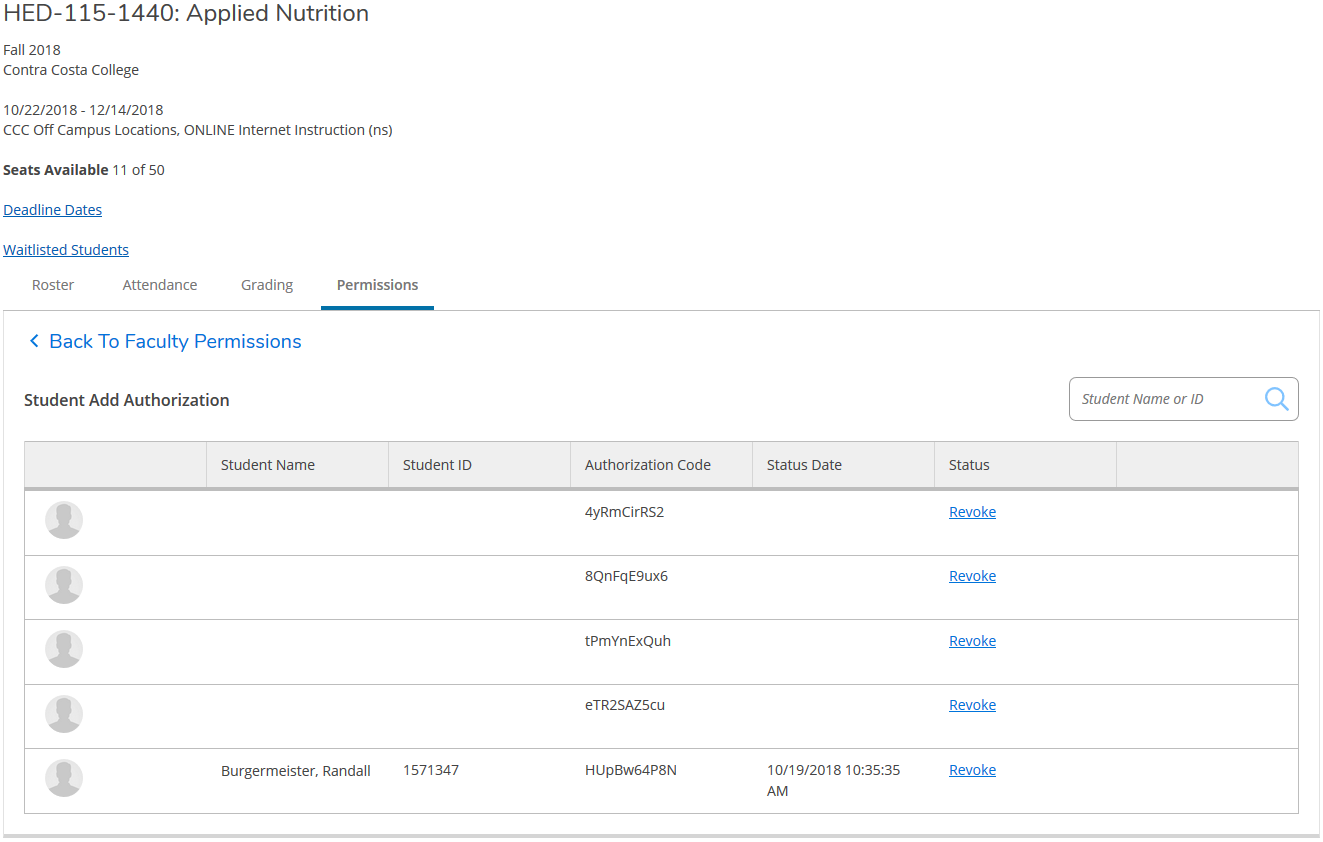 Add Authorization codes can also be revoked.Revoked codes are unable to be used.
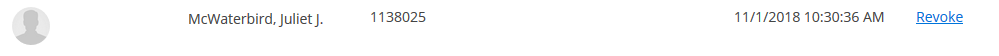 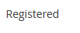 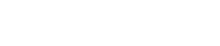 [Speaker Notes: Add Authorization codes can also be revoked.  You might decide to revoke a code if several days have passed after you have authorized a student and they have not registered.
Revoked codes are deleted from the system, and the authorization is cancelled.]
Multi-Purpose Roster
Benefits

Several functions in one place

Secure Late Registration Process
Student never sees Add Authorization code
Codes cannot be shared

Late registration is part of Student Planning 
(Our electronic Education Plan)
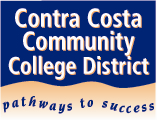 Thank You
2019 Spring